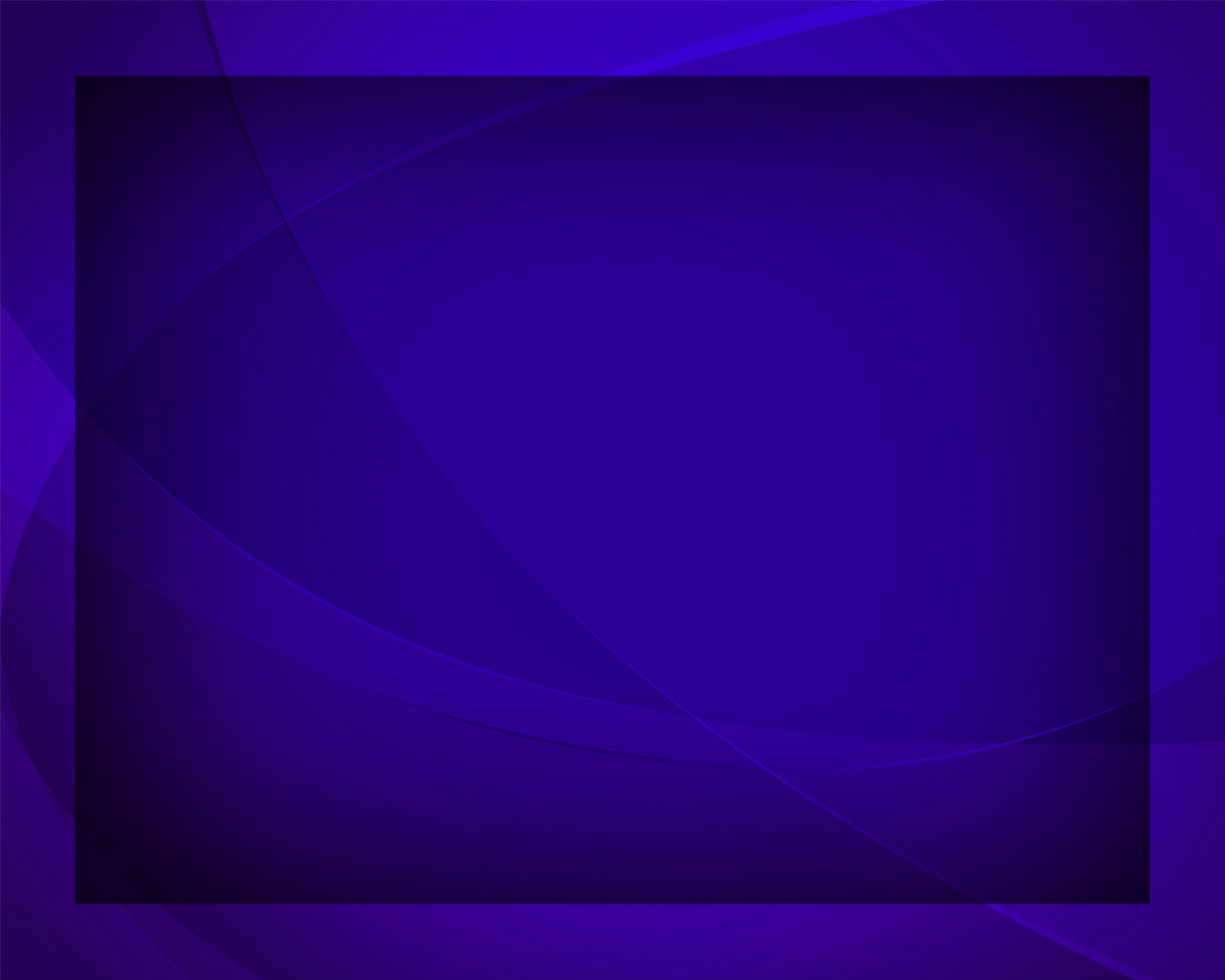 О, Слово Божие
Гимны надежды №23
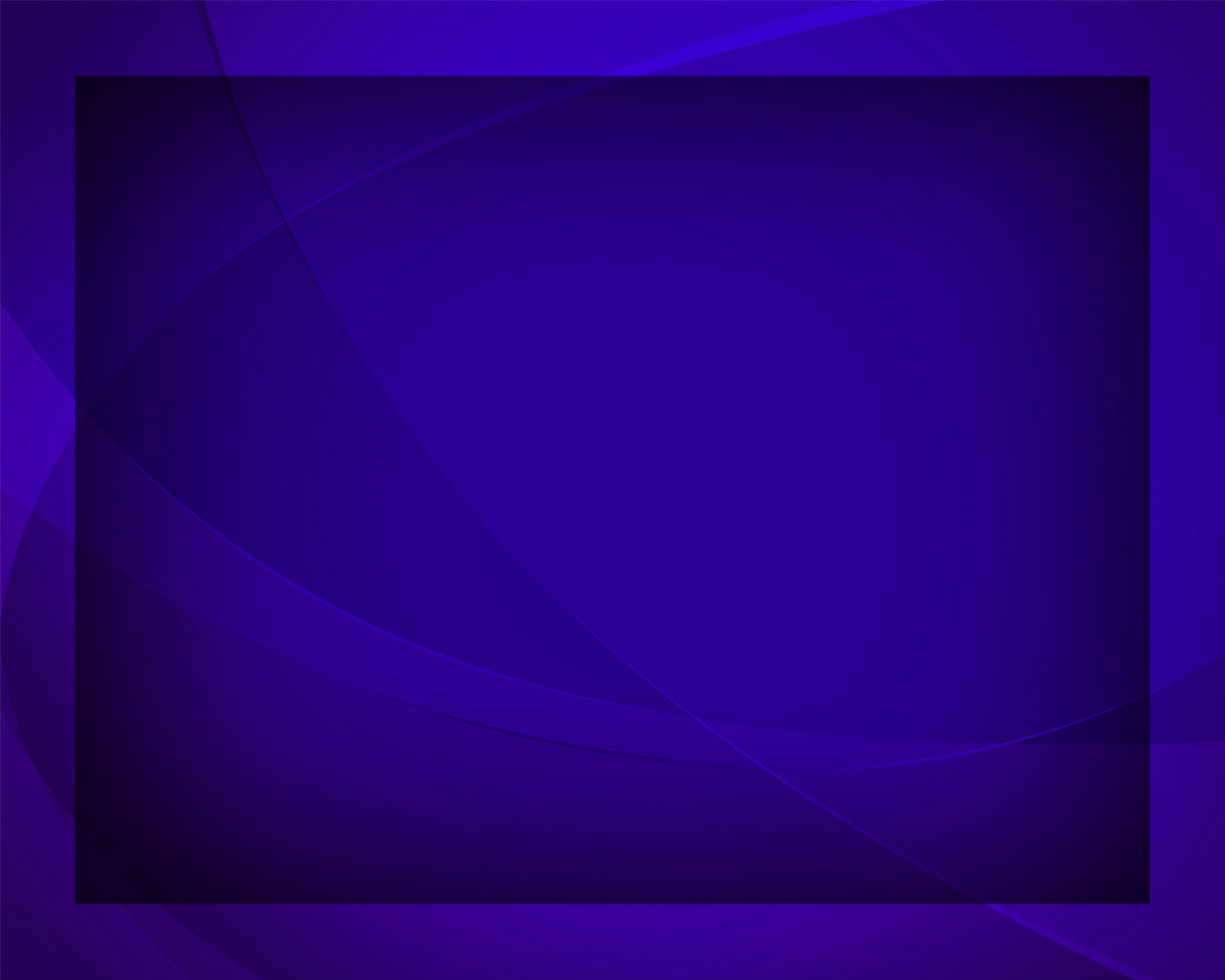 О, Слово Божие, 
Отраду ты даёшь.
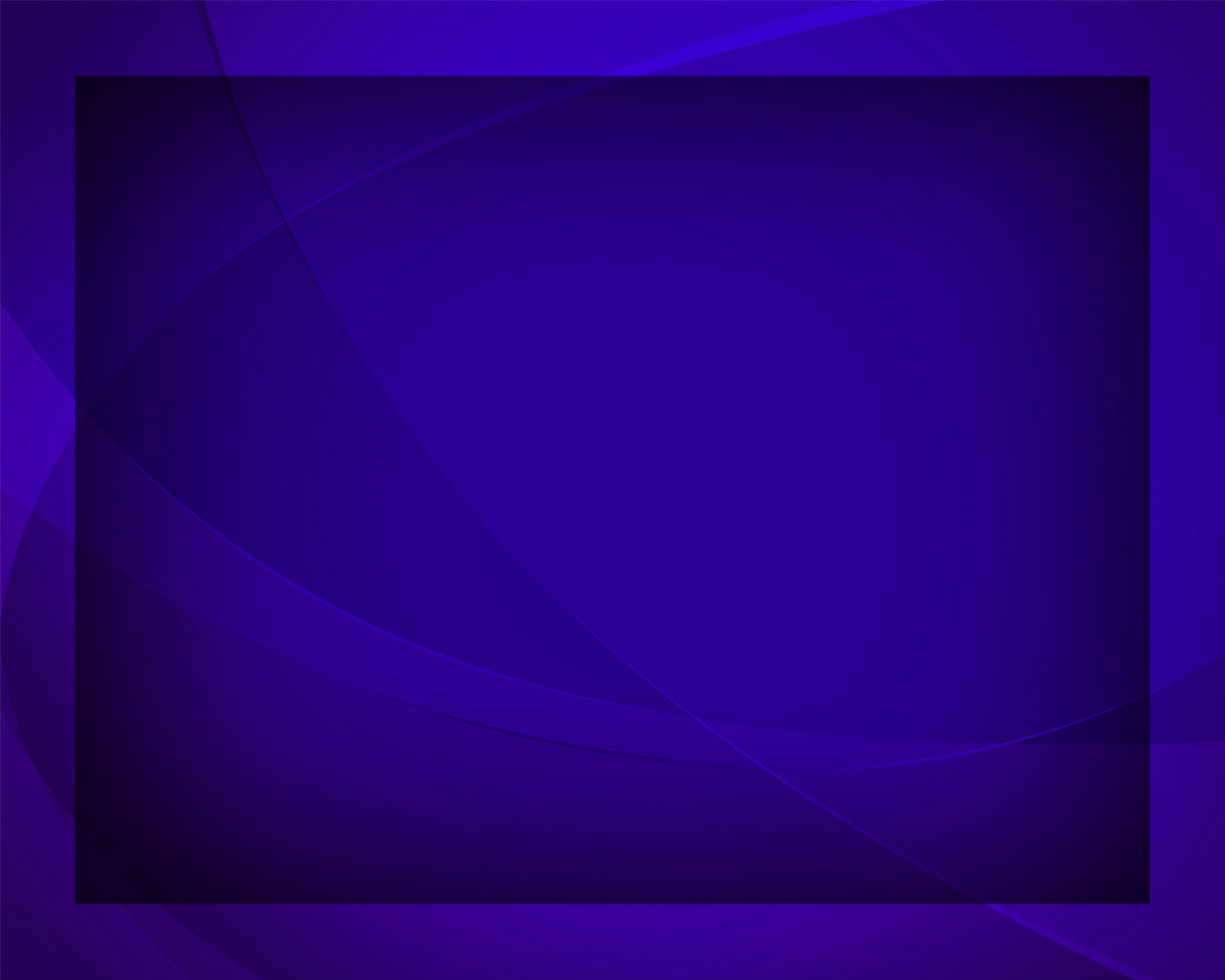 Ты - яркий свет 
в моём пути, 
К блаженству
 ты ведёшь.
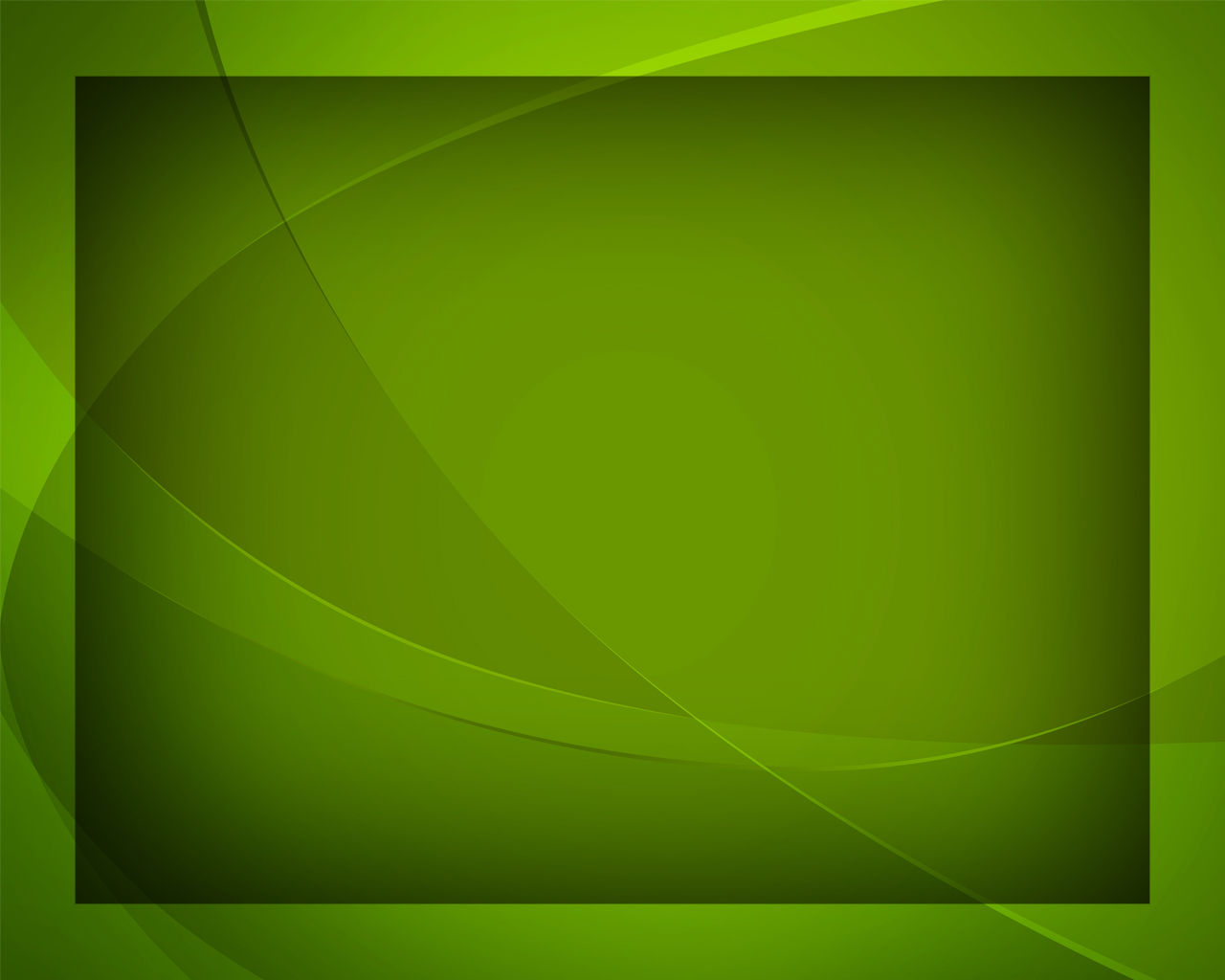 Сокровище моё, 
Путеводитель мой,
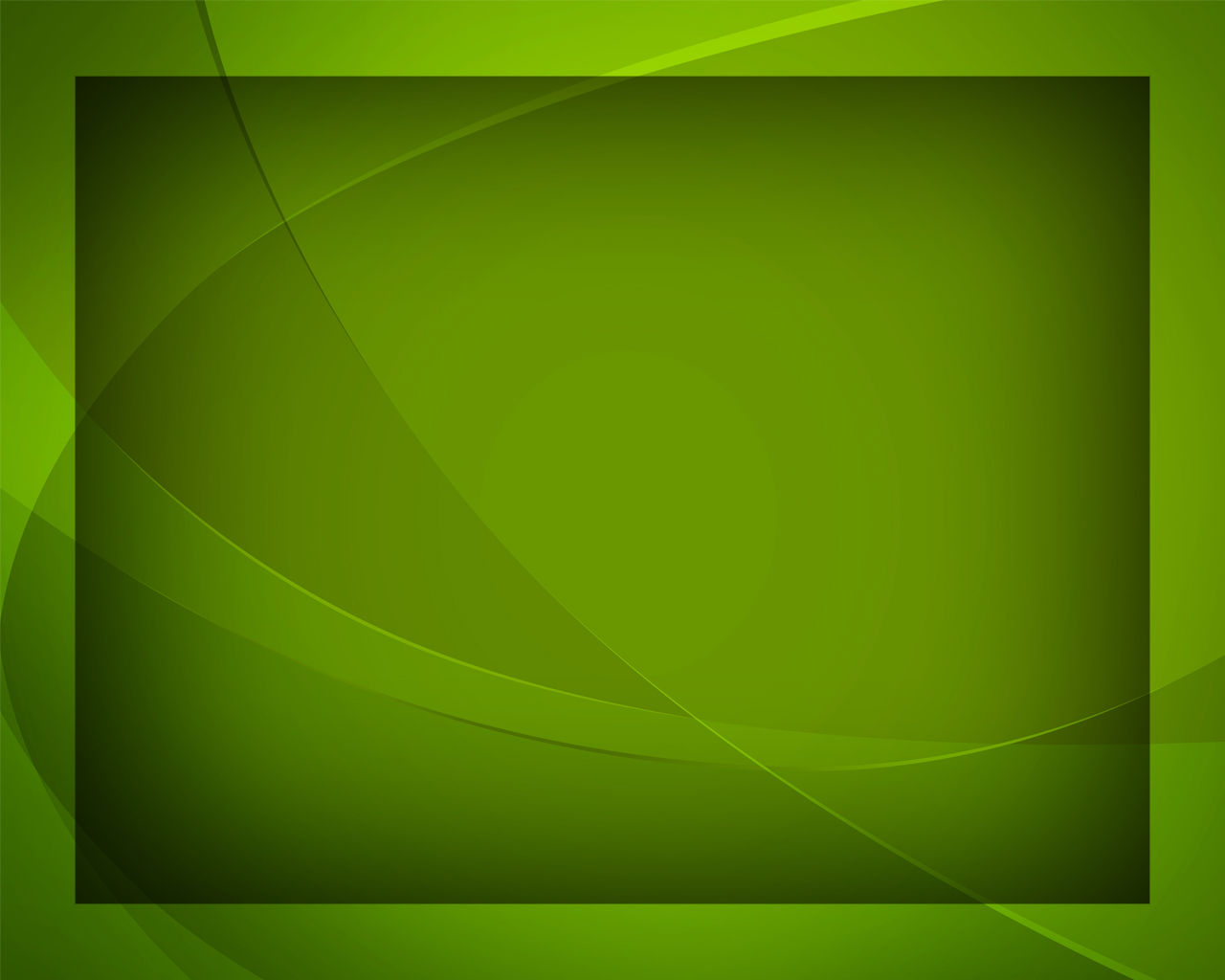 В тебе надежду
 я обрёл, 
Защиту и покой.
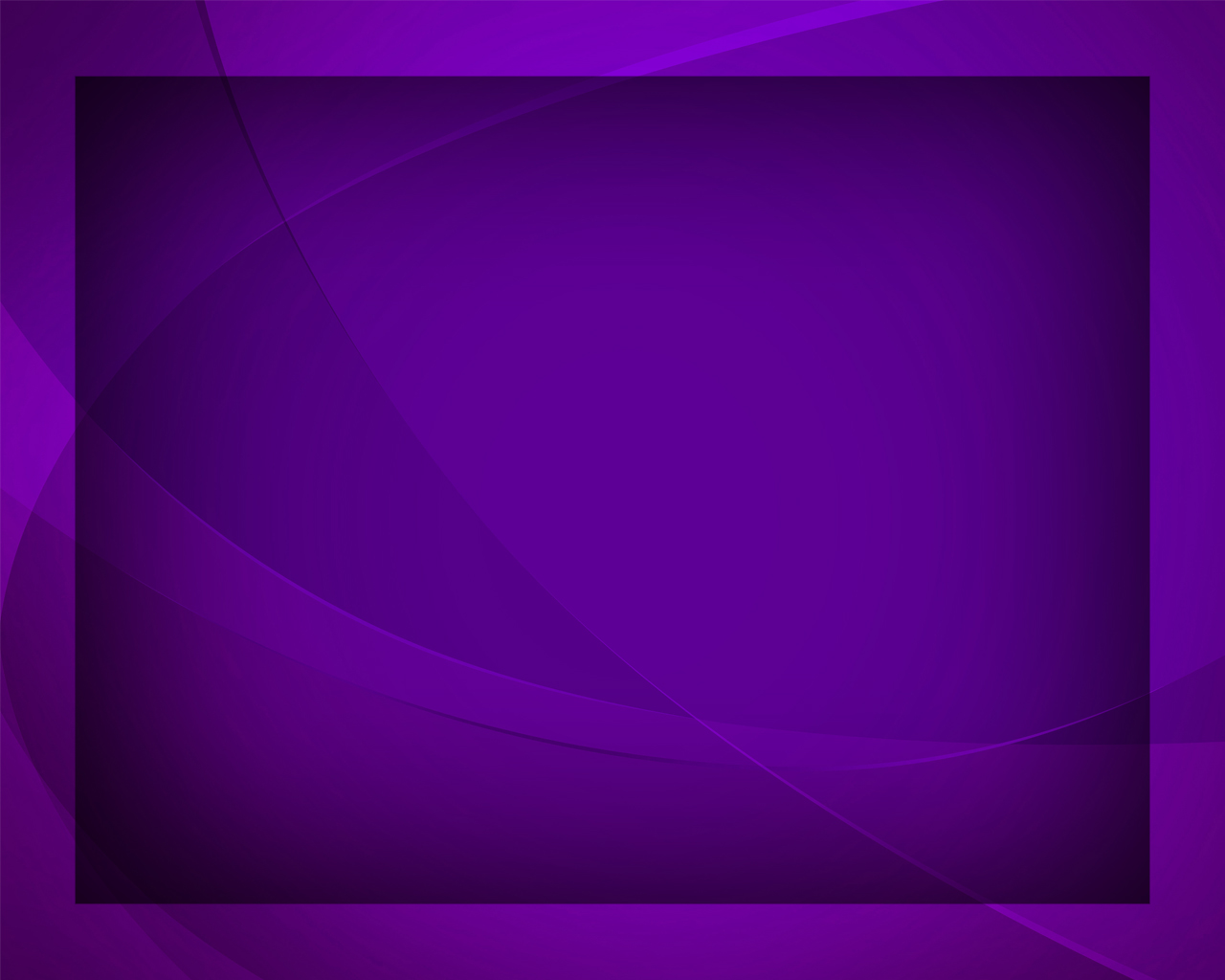 Святая благодать 
Теперь 
всегда со мной;
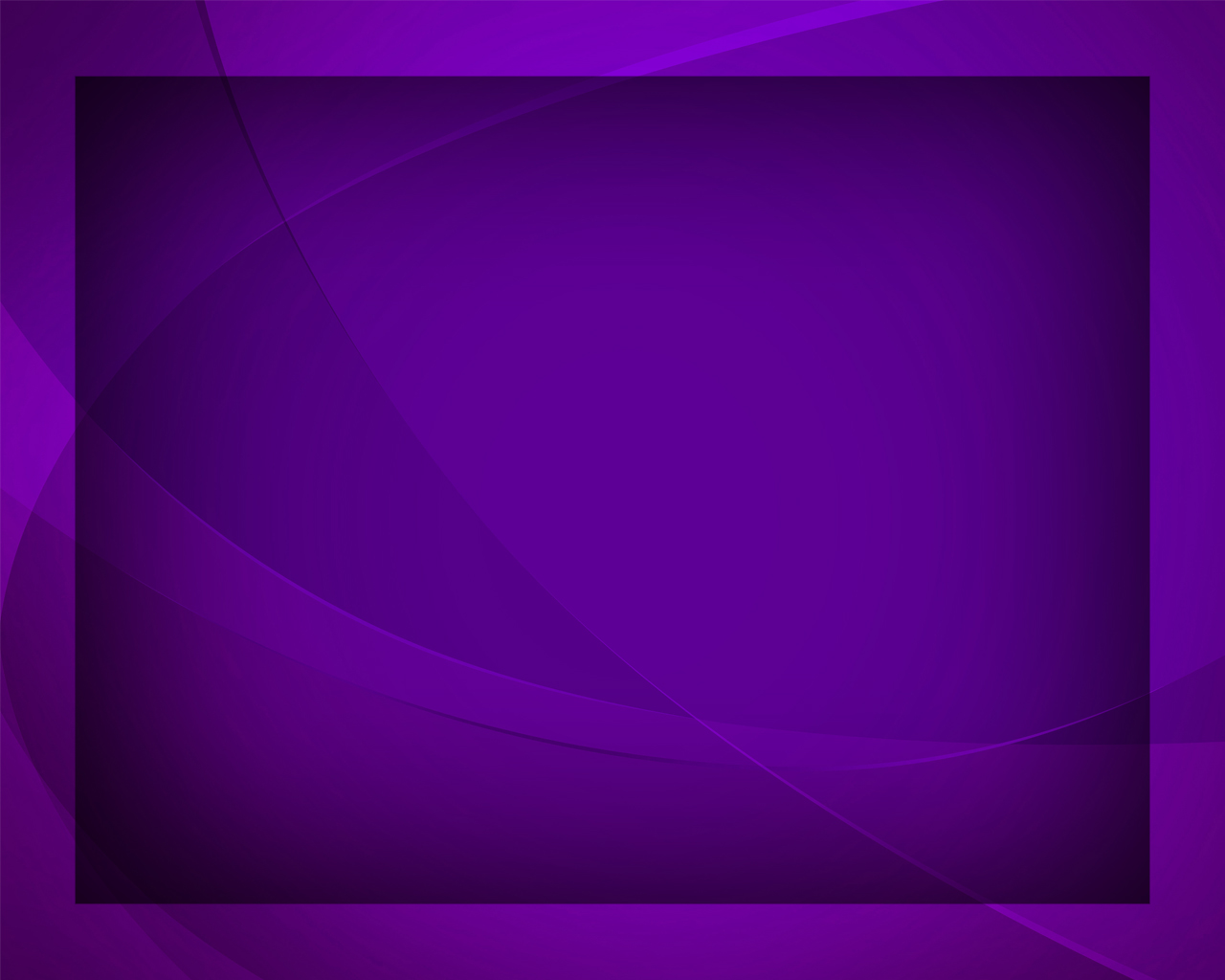 И я у ног Христа избрать 
Могу удел благой.
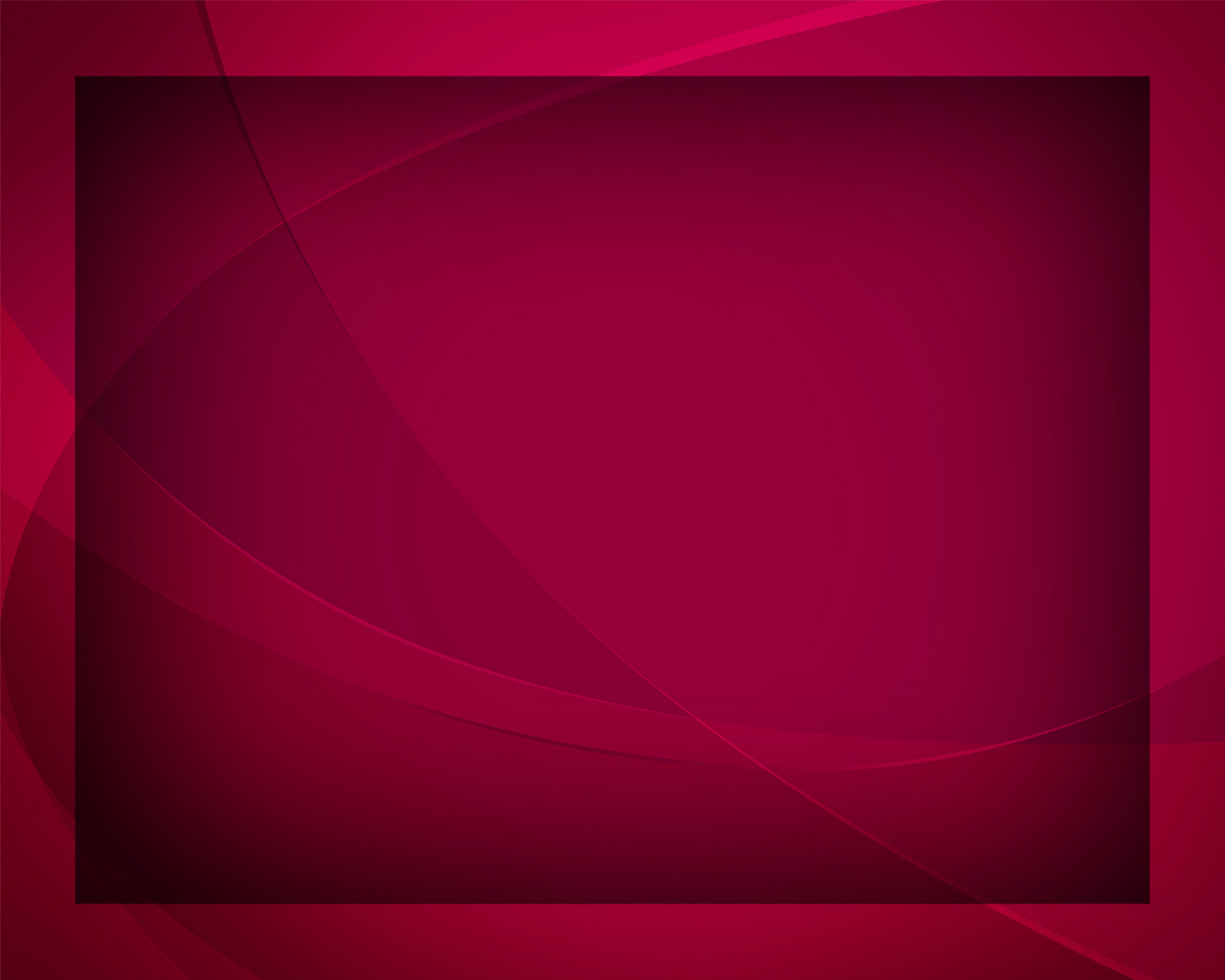 Ты освещаешь путь, 
Ты свет 
стезе моей;
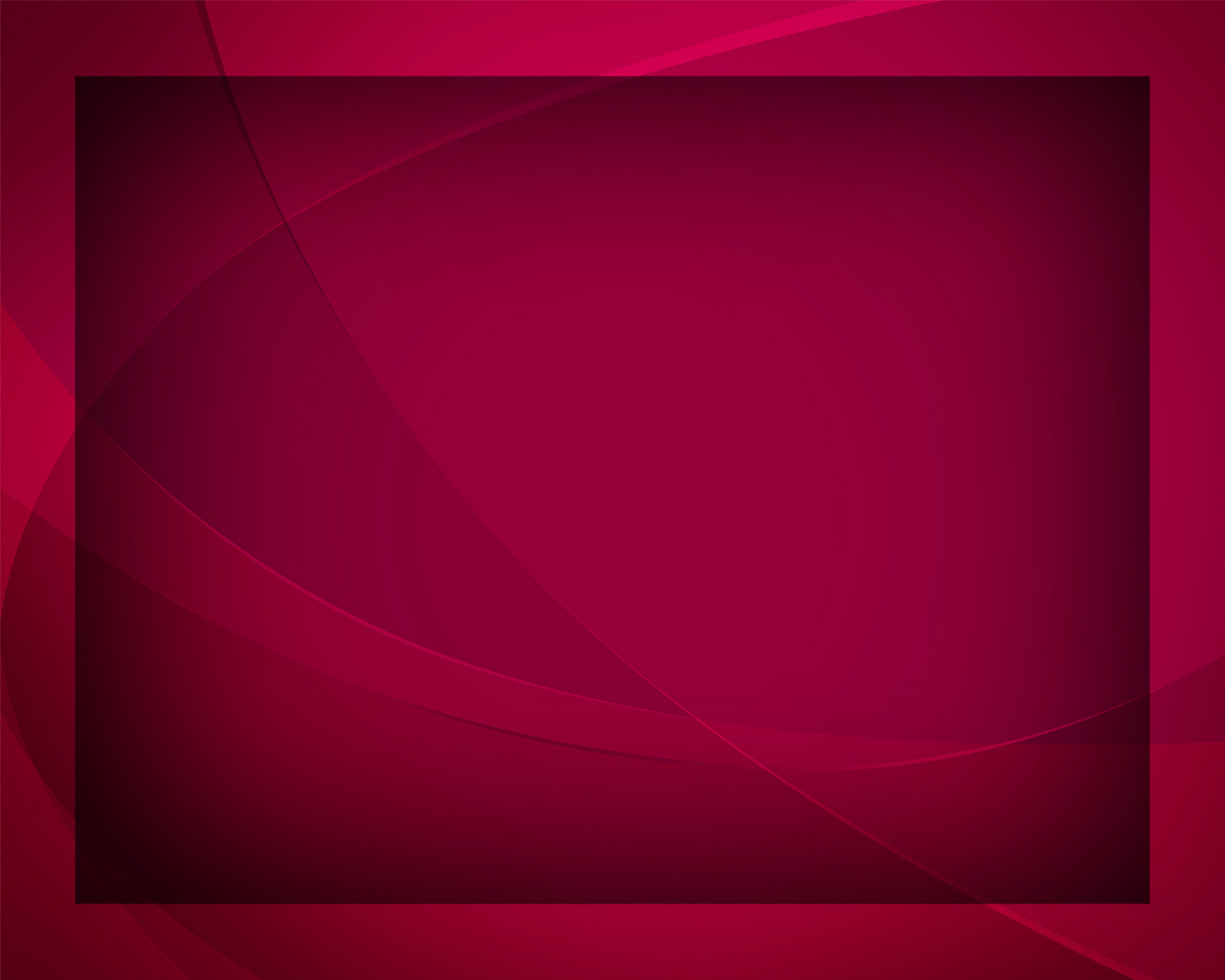 Наставником моим пребудь 
Во все дни 
жизни сей.
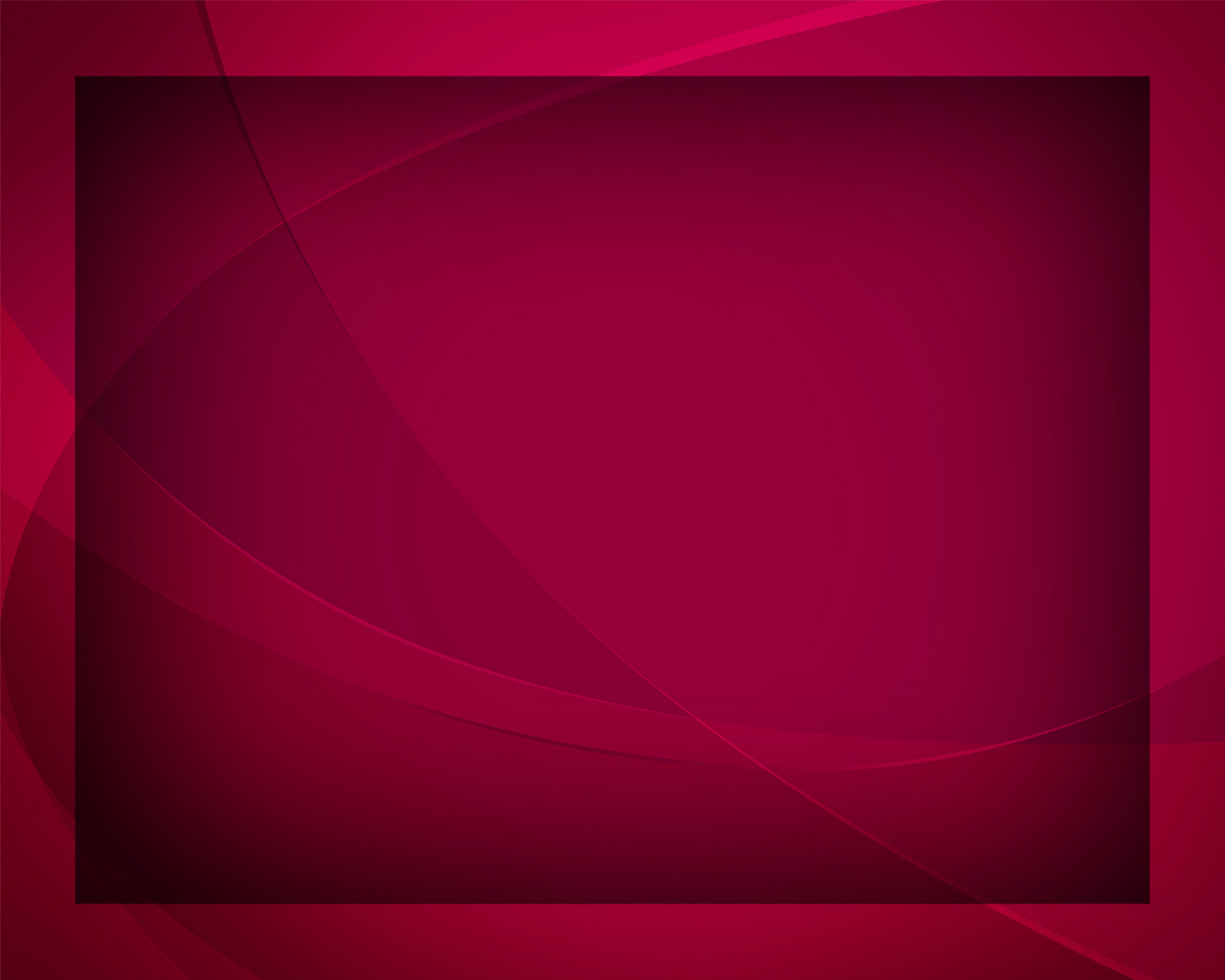